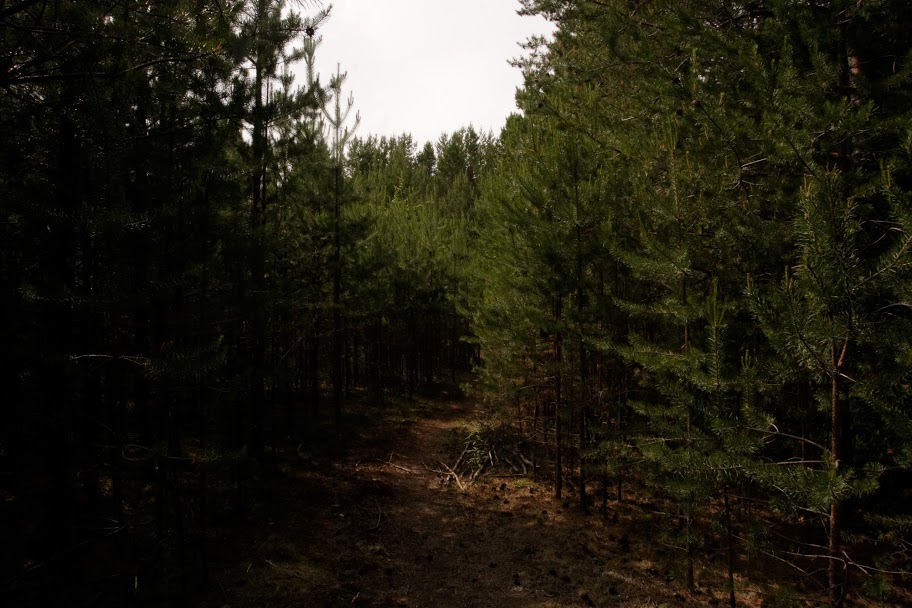 Kašəŋ in Kazym Khanty:  
free choice indefinite 
or universal quantificator
Daria Motora, Lomonosov MSU
Data and resourses
The material was obtained in July 2019 during the expedition to Kazym village in the Beloyarsky district of the Khanty-Mansi region (Ugra), mainly by elicitation. 

The research was supported by Russian grant No. 19-012-00627 "Semantics and syntax of Ural-Altaic languages in functional-typological and formal perspectives"
Semantic map for indefinites [Haspelmath 1997]
List of semantic functions in which indefinite pronouns are used:
(1) specific known 				(6) indirect negation
(2) specific unknown 			(7) direct negation
(3) irrealis non specific 			(8) comparative
(4) question						(9) free choice
(5) conditional
Some examples
(1a) χʉj 	juχt-əs ?			    (1b) χʉj-at 	         juχt-əs.		  who	come-PST[3SG]			who.INDEF come-PST[3SG]			  ‘Who came?’					‘Someone came’
Semantic map for Kazym Khanty (2018)
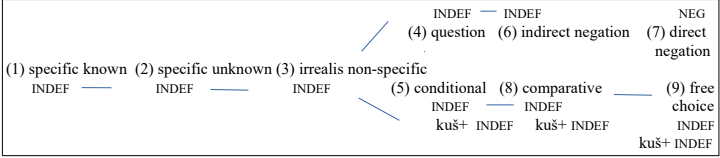 2019:	(4) comparative: kašəŋ 
		(9) free choice: kʉš+INDEF / kašəŋ
Kašəŋ in dictionary [Соловар 2014]
Kašəŋ means ‘every’ (universal quanificator): 
Every man helps somehow.

This meaning remains actual now, but some speakers seem to use kašəŋ also as free choice indefinite.
Kašəŋ in free choice contexts: case 1 (referent)
(2) a.	muλsər		maw		wʉj-a
which.INDEF	candy		take.IMP
‘Take some candy [one piece]’
    b.	kašəŋ		maw		wʉj-a
every		candy		take.IMP
%‘Take some candy [one piece]’,
%‘Take every candy [all]’
Kašəŋ in free choice contexts: case 2 (referent)
(3) {Which candy [of these on the table] I may take? – Well, any.}
   a.	kʉš		kašən	wʉj-a
EMPH	every	take.IMP 
%‘Take any you want.’
%‘Take every you want [take all if you want].’
   b.	kăšen	wʉj-a
every	take.IMP
%‘Take any.’
%‘Take every’.
Kašəŋ in free choice contexts: case 3 (non-referent)
{We can solve any problem}
(4) kăšen	wɛr		wɛr-ti				păk-λ-ew
every	thing	do-NFIN.PST	can-NPST-1PL
%‘We can do anything.’
%‘We can do everything.’
Kašəŋ in free choice contexts: case 4 (non-referent)
{I can learn any song with these children, even a tough one}
(5)	tăm 	 ńawrɛm-en		 piλa	kašən	ar	wɵnəλtə-ti		  păk-λ-əm
DEM child-POSS.2SG	 together	 every	song learn-NFIN.NPST can-NPST-1SG
%‘I can learn any song with these children.’
%‘I can learn every existing song with these children.’
Kašəŋ in comparative contexts
Generally speakers seem to face difficulties interpreting russian comparative sentences.
Possible reasons:
unusual context (no need to compare non-referent items in real life)
inappropriate context (I suggested bad examples)
they do not use indefinites in comparative contexts, but something else
Possible strategies: 
transform comparative to superlative
omit indefinite 
use kašəŋ
Kašəŋ in comparative contexts: case 1
(6) Petja-en			χɵχəl-λ			muλsər		ńawrɛm-ət	ewəλt	sora-šək
Peter-POSS.2SG run-NPST[3SG]	which-INDEF	child-PL		among	fast-COMP
	‘Peter runs faster than some children [and slower than other].’ 
*‘Peter runs faster than any child.’
Kašəŋ in comparative contexts: case 1
(7)	Petja-en		kašən		nawrɛm	kińśa	sora		χɵχəl-λ
Peter-POSS.2SG	every	child	than		fast		run-NPST[3SG]
	‘Peter runs faster than any child.’
To be discussed
Can we talk about the development from the original UQ kašəŋ a free choice indefinite series?
Is it possible to define such common components of semantics between free choice pronouns and UQ, as [Bhat 2000] distinguishes between indefinite and interrogative pronouns (for them - lack of information)?
Maybe there are some better contexts that I could ask?
List of abbreviations
1 – 1 person, 2 – 2 person, 3 – 3 person, COMP – comparative, DEM – demonstrative pronoun, EMPH – emphatic particle, IMP – imperative, INDEF – indefinite, NFIN.NPST – infinitive, NPST – non-past tense, PL – plural, POSS – possessive, SG – singular
References
Соловарь 2014 — V. N. Solovar. Khanty-Russian dictionary (Kazym dialect). Khanty-Mansiysk: Ob-Ugric Institute of applied research and development, 2014.
Bhat 2000 – Bhat D. N. S. 2000. The indefinite-interrogative puzzle. Linguistic Typology 4:365-400
Haspelmath 1997 – Haspelmath M. 1997. Indefinite Pronouns. Oxford: Clarendon Press